Trò chơi: Xé túi mù
KHỞI ĐỘNG
1
2
Sắp xếp các cụm từ sau thành một câu văn hoàn chỉnh:
- ngày nào,
- Gạch mát và phủ rêu khiến Thanh nhớ lại hai bàn chân xinh xắn của Nga, 
- đi trên đó.
Câu hỏi
3
Trong câu:
“Gạch mát và phủ rêu khiến Thanh nhớ lại hai bàn chân xinh xắn của Nga, ngày nào, đi trên đó.”
Có thể bỏ đi bộ phận nào mà không làm thay đổi nội dung chính của câu văn?
Câu hỏi
4
Trong câu
“Gạch mát và phủ rêu khiến Thanh nhớ lại hai bàn chân xinh xắn của Nga, ngày nào, đi trên đó.”
Bộ phận có thể bỏ đi bổ sung thông tin gì cho câu văn?
Câu hỏi
5
1.Trật tự câu đúng:
   Gạch mát và phủ rêu khiến Thanh nhớ lại hai bàn chân xinh xắn của Nga, ngày nào, đi trên đó.
6
Có thể bỏ đi bộ phận “ngày nào”, câu không bị thay đổi nội dung chính.
7
Bộ phận “ngày nào” bổ sung rõ thêm ý nghĩa về thời gian trong kí ức của nhân vật. Bộ phận này gọi là thành phần chêm xen trong câu văn.
8
THỰC HÀNH TIẾNG VIỆT
NGỮ VĂN 10
Biện pháp tu từ: 
Chêm xen
Giáo viên: Nguyễn Thị Thanh Thủy
9
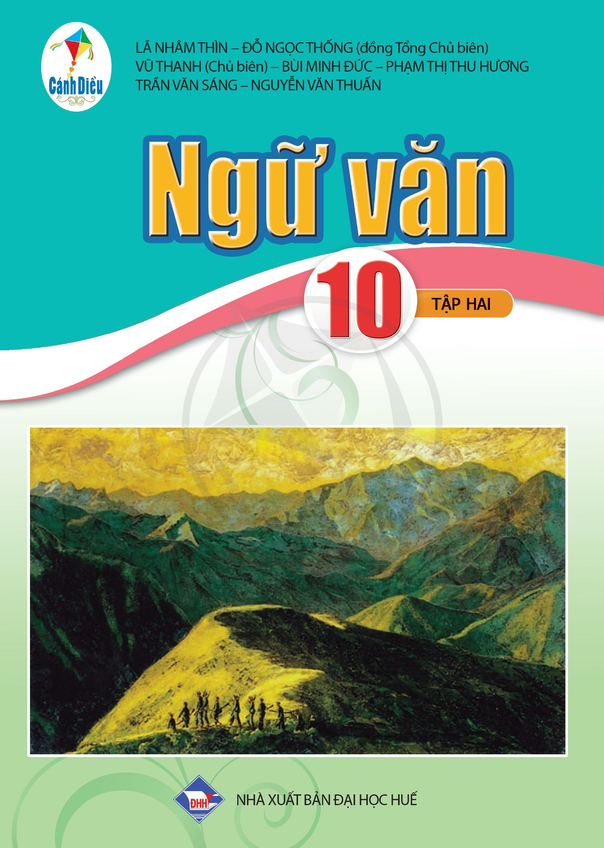 I. Lí thuyết
Phân tích ngữ liệu
Cô bé nhà bên (có ai ngờ)
Cũng vào du kích
Hôm gặp tôi vẫn cười khúc khích
Mắt đen tròn (thương thương quá đi thôi)
(Giang Nam)
- Tìm các từ ngữ chêm xen trong đoạn trích
- Về mặt cú pháp, thành phần chêm xen thường tương đương với thành phần phụ nào trong câu?
- Chúng thường được tách ra khỏi thành phần nòng cốt của câu bằng những dấu câu nào?
- Em hãy chỉ ra tác dụng của các từ ngữ chêm xen được tác giả sử dụng trong đoạn trích trên.
10
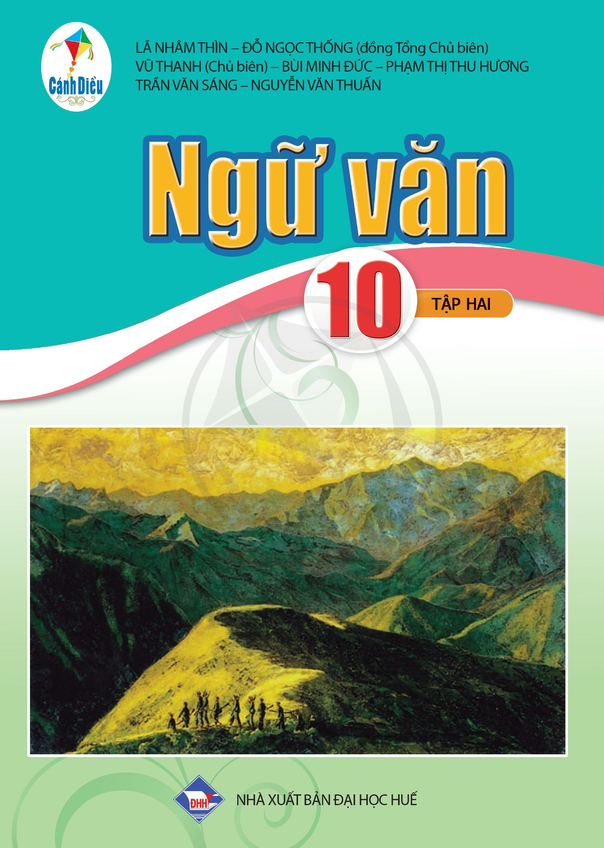 I. Lí thuyết
Phân tích ngữ liệu
(có ai ngờ)
 (thương thương quá đi thôi)
- Về mặt cú pháp, thành phần chêm xen thường tương đương với thành phần biệt lập trong câu.
- Chúng thường được tách ra khỏi thành phần nòng cốt của câu bằng những dấu câu như: dấu phẩy, dấu ngoặc đơn, dấu gạch ngang.
- Tác dụng của các từ ngữ chêm xen được tác giả sử dụng trong đoạn thơ là: bổ sung thêm thông tin về thái độ ngạc nhiên và tình cảm thương mến của người viết dành cho đối tượng.
11
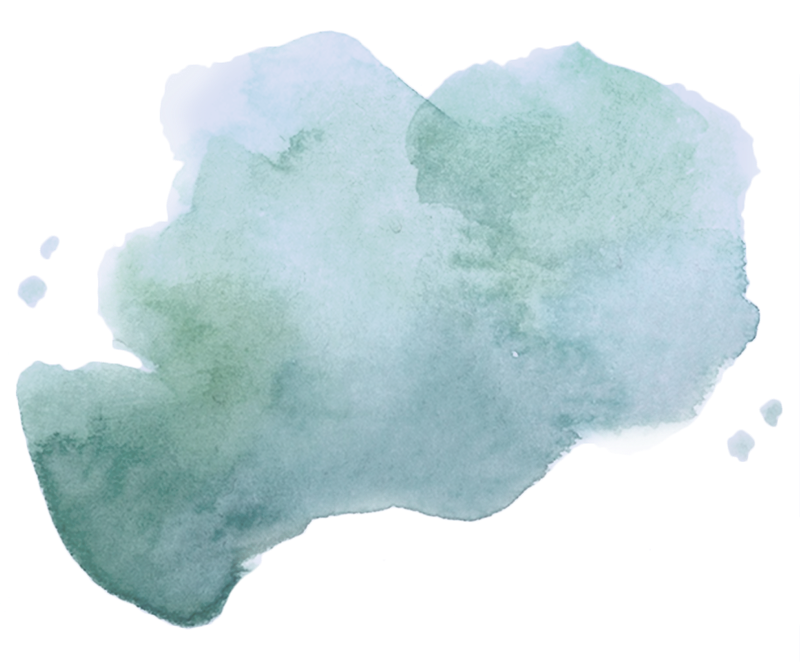 2. Kết luận
Người viết xen thêm một thành phần biệt lập ngay sau bộ phận chính của câu thể hiện thông tin
Khái niệm
Được tách biệt bằng các dấu
Vị trí
CHÊM XEN
bổ sung ý nghĩa
gia tăng tính hình tượng,
Tác dụng
tăng sắc thái biểu cảm
12
Đánh dấu hai ô trở lên, nhấp chuột phải rồi chọn "Gộp ô"
để sắp xếp bảng theo nhu cầu của bạn!
Quay lại Trang Chương trình
Thực hành
13
Đánh dấu hai ô trở lên, nhấp chuột phải rồi chọn "Gộp ô"
để sắp xếp bảng theo nhu cầu của bạn!
Quay lại Trang Chương trình
Thực hành
14
a) Lúc đó, buổi sáng của một ngày trước Ba mươi tháng Tư, năm người lính đứng bên chiếc cổng sắt xiêu vẹo, phía trong nhô cao một tháp xi măng lênh khênh.
b) Vào phiên liên lạc sớm với trung đoàn, tôi được nhắc tăng cường cảnh giác và được biết thêm rằng ngày hôm nay - rất có thể là ngày hôm nay - các quân đoàn bộ binh sẽ tiến vào nội đô.
Tác dụng:
Tác dụng:
+ Bổ sung ý nghĩa thời gian được xác định trong câu nói.
+ Bổ nghĩa cho danh từ chỉ thời gian “ngày hôm nay” khẳng định về khả năng đoàn bộ binh sẽ tiến vào nội đô như lời trần thuật.
Điểm giống:
Đều bổ sung ý nghĩa về thời gian, nhấn mạnh thời điểm hết sức quan trọng trong diễn biến cốt truyện và sự kiện câu chuyện mà tác giả đang kể.
Điểm khác: 
Thành phần chêm xen trong câu a là bổ ngữ cho trạng ngữ; thành phần chêm xen trong câu b làm định ngữ cho ngữ danh từ.
15
Bài tập 2
a) Trước hết, người Hà Nội, kết quả của tinh hoa bốn phương tụ hội, đua trí, đua tài học hỏi người ngoài và nâng cao nên trở thành những người Việt Nam lao động giỏi, làm thợ giỏi, làm thầy cũng giỏi.
16
a) Trước hết, người Hà Nội, kết quả của tinh hoa bốn phương tụ hội, đua trí, đua tài học hỏi người ngoài và nâng cao nên trở thành những người Việt Nam lao động giỏi, làm thợ giỏi, làm thầy cũng giỏi.
Tác dụng: 
+ Thành phần chêm xen kết quả của tinh hoa bốn phương tụ hội bổ sung ý nghĩa phụ chú cho cụm từ “người Hà Nội”, giúp người đọc hiểu thêm về nguồn gốc dân trí, dân sinh của người Hà Nội, những cư dân tiêu biểu của trung tâm chính trị, kinh tế và văn hoá của cả nước.
+ Thành phần chêm xen làm thợ giỏi, làm thầy giỏi chú thích và bổ sung nghĩa tu từ để nhấn mạnh cho việc “lao động giỏi” của người Hà Nội.
17
Bài tập 2
b) Chèo buông, đò ngang trôi theo dòng xuôi về phía hạ nguồn. Ông và dì, một già một trẻ, một lành lặn, một thương tật tựa đỡ vào nhau. Bóng dì và ông in trên mặt sông lẫn trong bóng chiều cháy đỏ.
18
b) Chèo buông, đò ngang trôi theo dòng xuôi về phía hạ nguồn. Ông và dì, một già một trẻ, một lành lặn, một thương tật tựa đỡ vào nhau. Bóng dì và ông in trên mặt sông lẫn trong bóng chiều cháy đỏ.
=> Tác dụng: Bổ sung ý nghĩa phụ chú và tác dụng biểu cảm cho cụm từ “Ông và dì” được tác giả miêu tả. Nhờ thành phần chêm xen này mà người đọc hiểu thêm về hai số phận con người hậu chiến tranh phải chịu những mất mát, đau thương như thế nào. Trong câu này, thành phần chêm xen cũng mang ý nghĩa liệt kê.
19
Bài tập 2
c) ...như một phản ứng nghề nghiệp, tất cả các dữ liệu được xâu lại để bật lên thông tin chủ yếu này: ma sơ Giám đốc đã giấu ai đó - những ai đó - trong nhà nguyện kia vào lúc chúng tôi vừa hành quân đến đây. Ai?
20
c) ...như một phản ứng nghề nghiệp, tất cả các dữ liệu được xâu lại để bật lên thông tin chủ yếu này: ma sơ Giám đốc đã giấu ai đó - những ai đó - trong nhà nguyện kia vào lúc chúng tôi vừa hành quân đến đây. Ai?
=> Tác dụng: Bổ sung ý nghĩa phụ chú cho thành phần chính của câu. Trong đoạn trích, thành phần chêm xen như một phản ứng nghề nghiệp phụ chú thêm cho ý nghĩa của “rất nhanh”; thành phần chêm xen những ai đó phụ chú thêm về ý nghĩa số lượng cho “ai đó”.
21
Đánh dấu hai ô trở lên, nhấp chuột phải rồi chọn "Gộp ô"
để sắp xếp bảng theo nhu cầu của bạn!
Quay lại Trang Chương trình
Thực hành
a) 
Cô gái như chùm hoa lặng lẽ
Nhờ hương thơm nói hộ tình yêu
(Anh vô tình anh chẳng biết điều
Tôi đã đến với anh rồi đấy... )
22
Nhà thơ đã sử dụng chêm xen bằng hình thức đặt trong dấu ngoặc đơn. Đây là hình thức thường được sử dụng trong thơ.
=>  Tác dụng: thành phần chêm xen có tác dụng biểu cảm, làm tăng sức gợi mở cho lời tỏ tình bất ngờ như một sự trách móc dễ thương của cô gái (Anh vô tình anh chẳng biết điều); để rồi thú nhận một tình cảm đặc biệt dành cho chàng trai thật dễ thương (Tôi đã đến với anh rồi đấy…)
23
Đánh dấu hai ô trở lên, nhấp chuột phải rồi chọn "Gộp ô"
để sắp xếp bảng theo nhu cầu của bạn!
Quay lại Trang Chương trình
Thực hành
24
Thành phần chêm xen trong câu văn của Nam Cao tách biệt với thành phần chính của câu bằng dấu phẩy.
=> Tác dụng của biện pháp chêm xen: Sử dụng biện pháp chêm xen, Nam Cao muốn nhấn mạnh đến nỗi đáng sợ nhất của Chí Phèo trong hoàn cảnh này là sự cô độc, chứ không phải đói rét và ốm đau, bởi đói rét, ốm đau chỉ là nỗi đau thể xác, còn sự cô độc là nỗi đau về mặt tinh thần, điều mà ai cũng sợ nhất.
25
Thực hành trên quizizz
26
Cách 1: Vào trang 
https://quizizz.com
Sau đó đăng nhập tài khoản gmail và nhập mã 894623
Cách 2: Quét mã QR code trên màn hình
27
Hướng dẫn thực hành
Bài thực hành gồm 10 câu hỏi. 
Thời gian suy nghĩ trả lời cho mỗi câu hỏi là 30 giây
Góc dưới cùng bên trái có sự trợ giúp, hỗ trợ trong  mỗi câu hỏi
Câu hỏi có thể có 1 lựa chọn hoặc nhiều lựa chọn đúng (Mẹo: góc phải màn hình có chữ  “nộp” thì là câu hỏi nhiều lựa chọn)
Nội dung đoạn văn bản của bạn
28
Cảm ơn cả lớp đã chăm chỉ học tập!
29